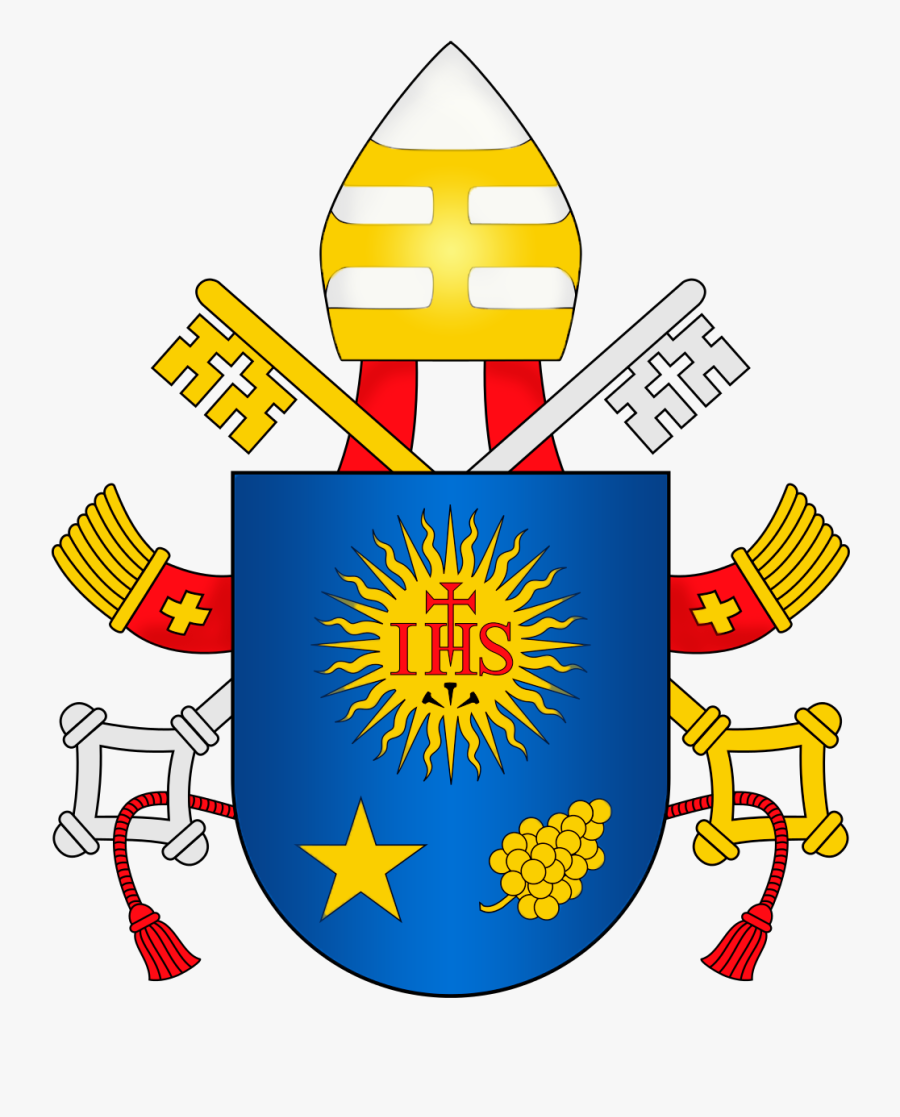 Min hu
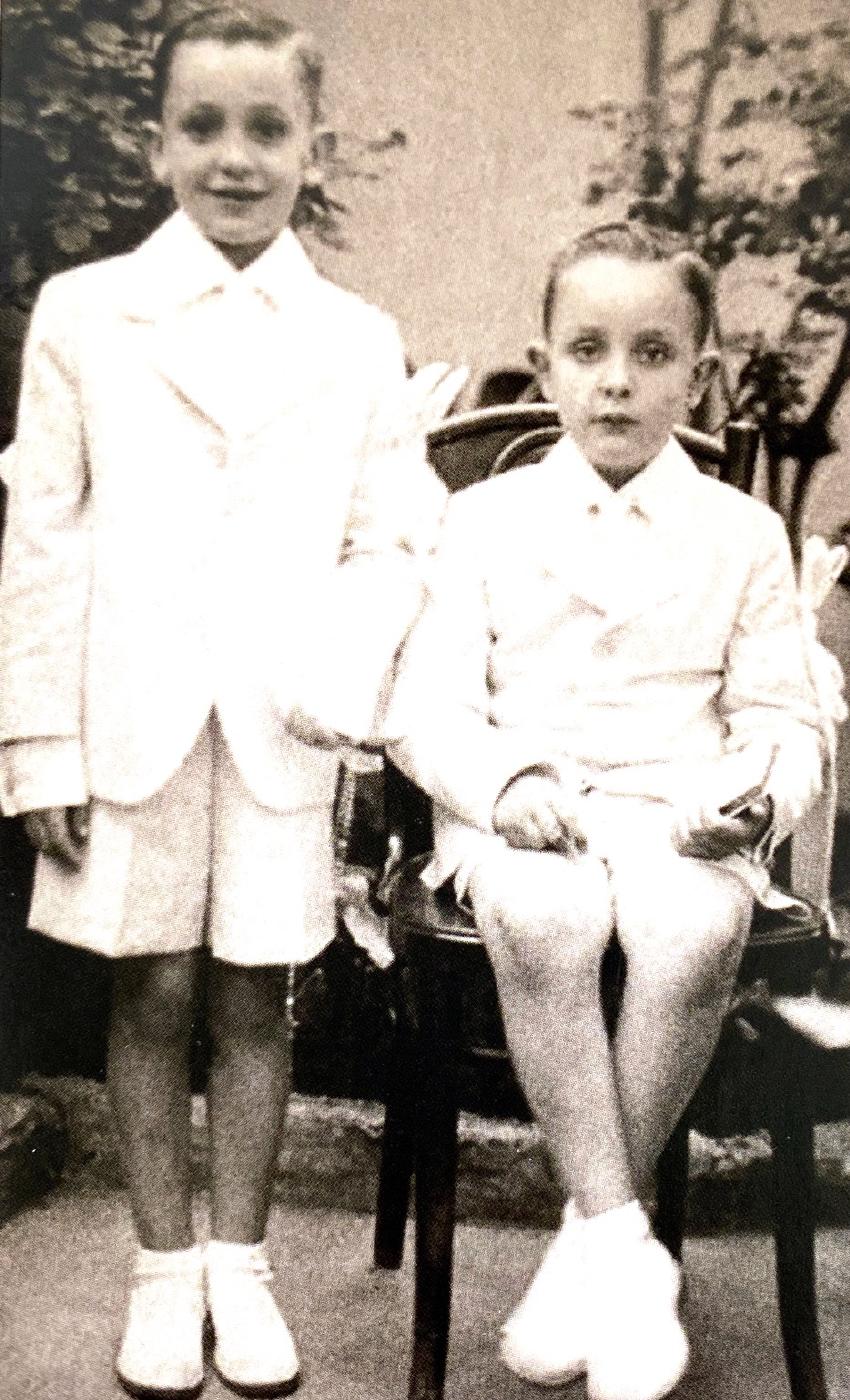 l-Papa Franġisku?
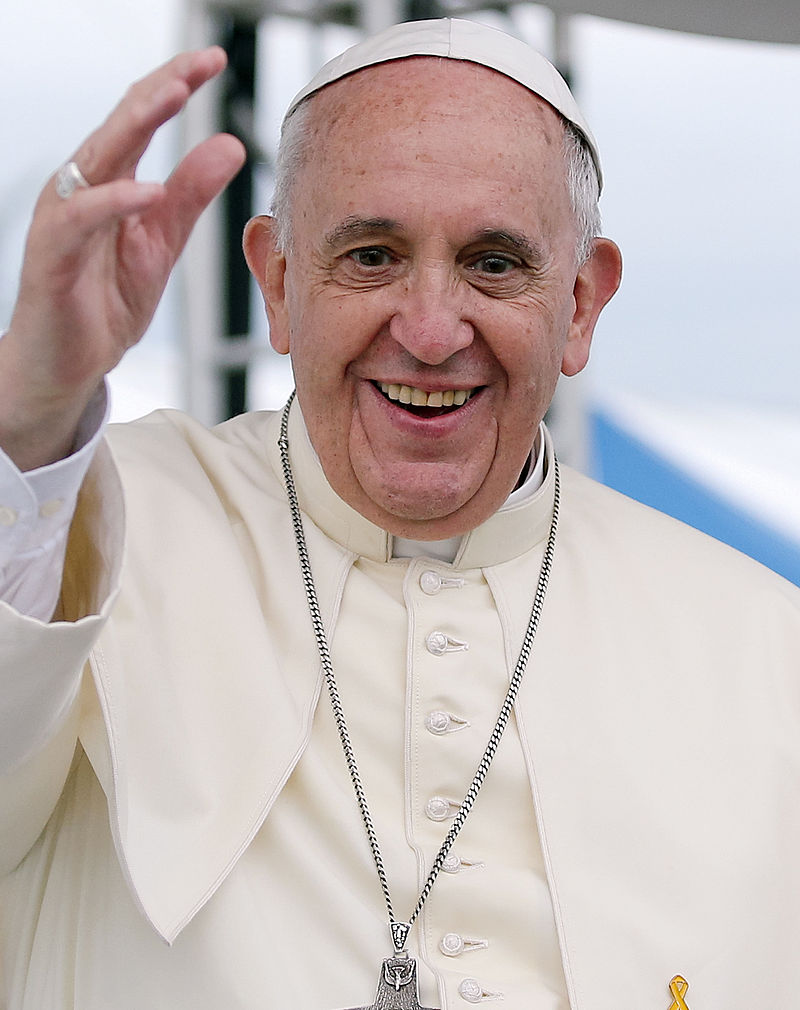 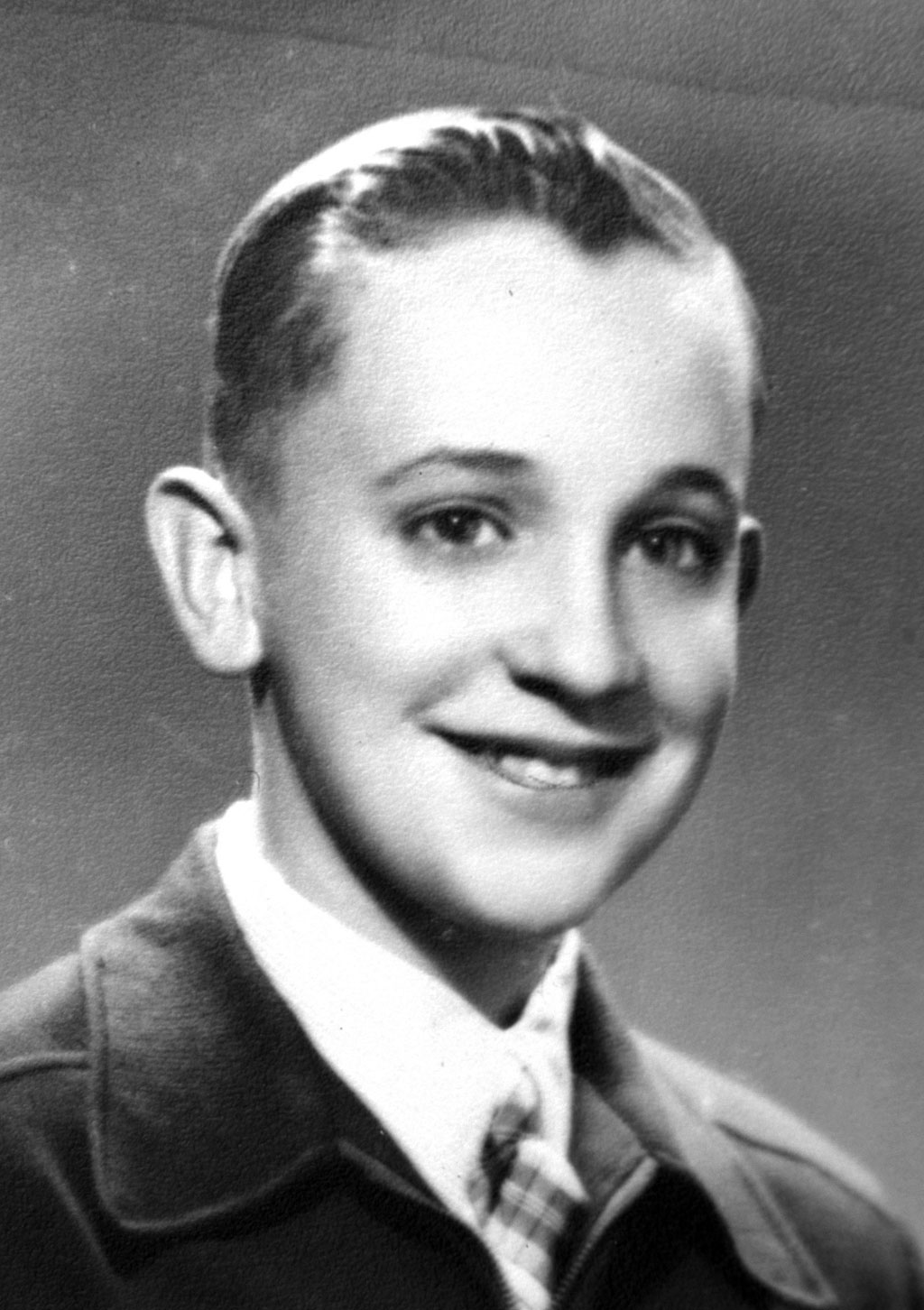 Twieled fi Buenos Aires, l-Arġentina, fis-17 ta’ Diċembru 1936, u tgħammed fil-jum tal-Milied. Huwa l-akbar fost ħames aħwa.Il-ġenituri tiegħu semmewh Jorge Mario Bergoglio. Illum għandu 85 sena.
Fi tfulitu l-Papa kellu relazzjoni speċjali ma’ nanntu Roża (l-ewwel ritratt mix-xellug) li, kif jgħid hu stess, għallmitu dwar il-fidi u t-tagħlim ta’ Ġesù.
Ritratti: Xellug: In-nanniet tal-Papa flimkien ma’ missier il-Papa.
Fin-nofs: Il-ġenituri tal-Papa.
Lemin: Il-Papa flimkien ma’ ħuh.
Qabel beda jistudja għal qassis, Jorge studja l-kimika u ggradwa bħala inġinier tal-kimika.
Għallem il-letteratura u l-psikoloġija fi Buenos Aires.
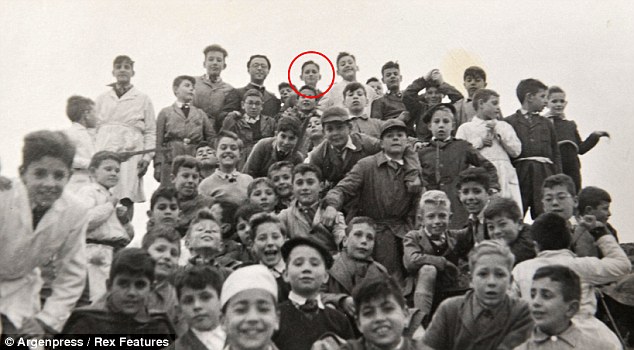 Laħaq qassis fit-13 ta’ Diċembru 1969.

Fl-1998 laħaq Arċisqof ta’ Buenos Aires.

Fl-2001 inħatar Kardinal mill-Papa Ġwanni Pawlu II.

Ġie elett Papa fit-13 ta’ Marzu 2013.
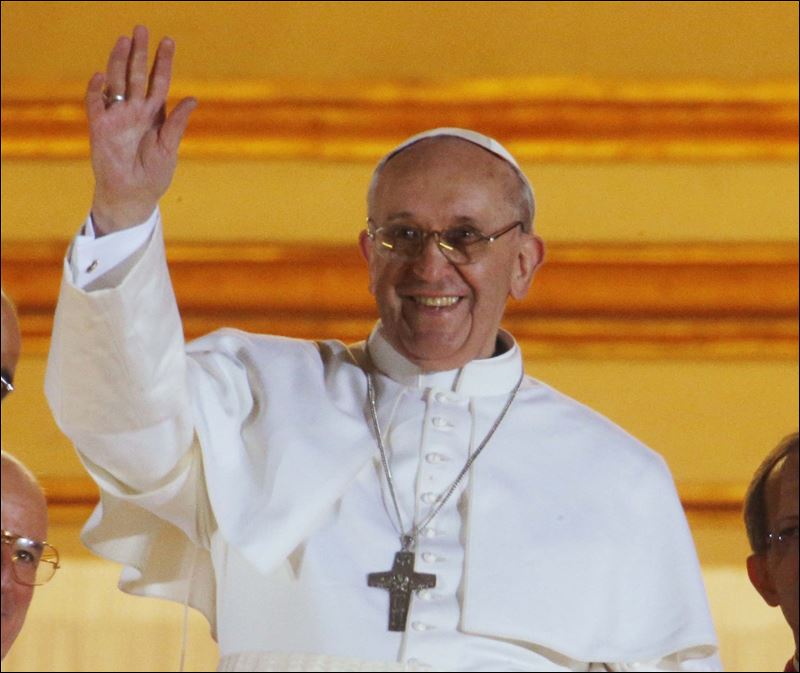 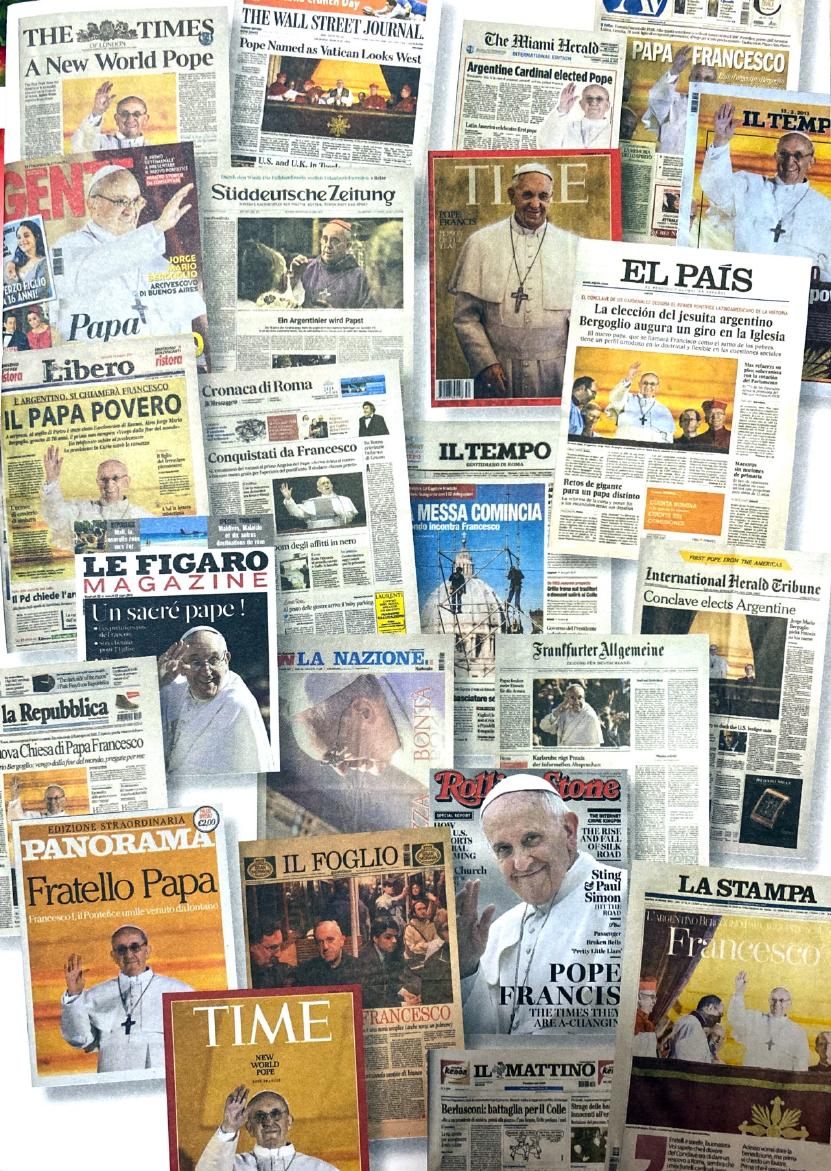 Meta laħaq Papa għażel l-isem ta’ Franġisku sabiex ikun jista’ jimxi fuq il-passi ta’ San Franġisk.
Huwa l-ewwel Papa li għażel l-isem ta’ Franġisku.
Huwa wkoll l-ewwel patri Ġiżwita li qatt laħaq Papa.
Fatti u kurżitajiet.....
Kien iħobb juża l-karozza tal-linja biex jivvjaġġa.

Ilu minn meta kellu 21 sena jgħix b’pulmun wieħed.

Jaf jitkellem ukoll bit-Taljan, l-Ispanjol u l-Ġermaniż.
Sapporter kbir tat-tim tal-futbol Arġentin San Lorenzo.

Iħobb il-mużika klassika.

Qabel ma laħaq Papa kien jgħix f’appartament żgħir u kien isajjar l-ikel tiegħu stess.
Meta laħaq Papa, fl-ewwel Ġimgħa Mqaddsa mar il-ħabs tal-minorenni fejn mexxa l-liturġija ta’ Ħamis ix-Xirka u ħasel saqajn dawn il-priġunieri.
Il-Papa jaħdem ħafna għall-fqar, fetaħ klinika taħt il-kolonnat tal-Vatikan, ħanut tal-barbiera, u doċoċ sabiex ikunu jistgħu jintużaw minn nies vulnerabbli.
Il-Papa jgħid li biex tkun ragħaj tajjeb, “irid ikollok ir-riħa tal-merħla”.
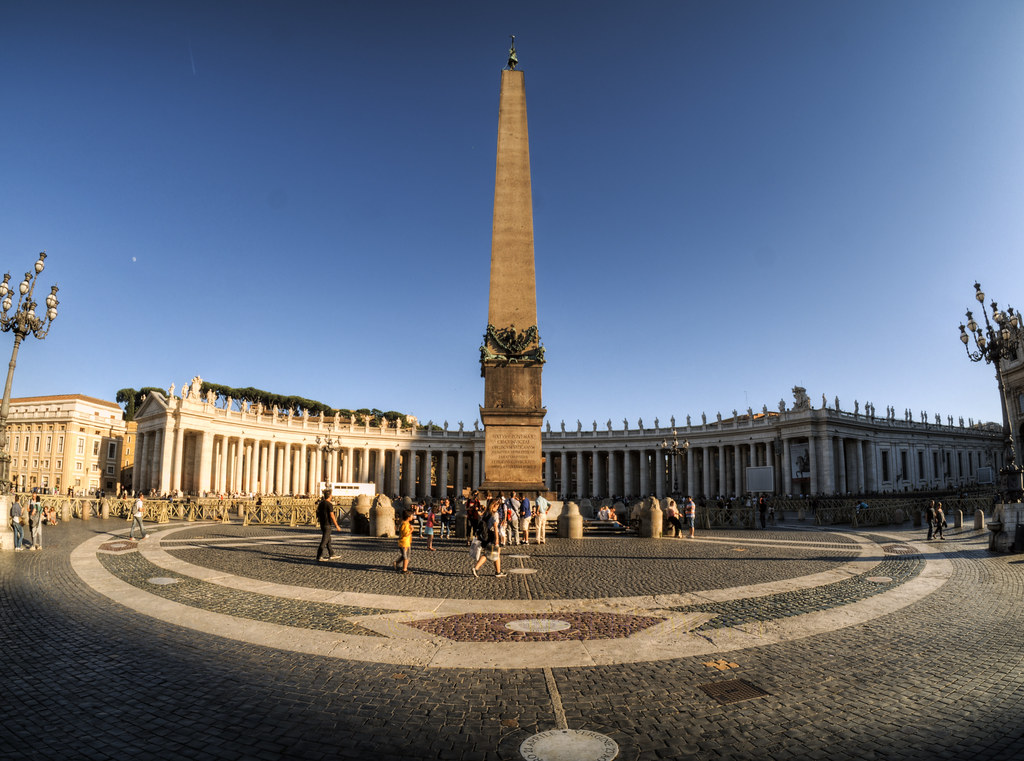 Il-Papa kiteb 3 Enċikliċi. Dawn huma ittri speċjali indirizzati lill-poplu fuq temi partikolari. Dawn l-Enċikliċi huma: Lumen Fidei, Laudato Si’, u Fratelli Tutti
Lumen Fidei (Id-Dawl tal-Fidi)
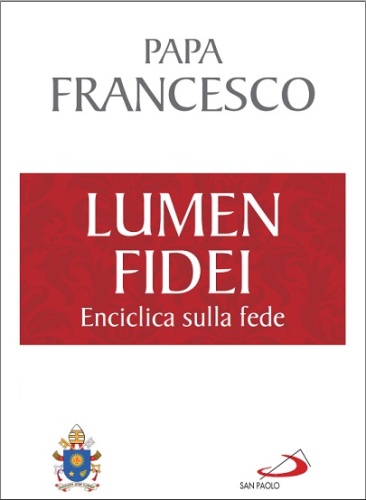 Din hija l-ewwel Enċiklika
li kiteb dan il-Papa.
F’din l-ittra l-Papa jrid ifakkarna li Ġesù għandu jkun dak id-dawl fil-ħajja tagħna sabiex jgħinna nimxu fit-triq it-tajba li twassalna għand il-Missier.
Laudato Si’ (Tkun imfaħħar)
F’din l-Enċiklika l-Papa jirreferi għall-“għożża tad-dar komuni” – “care for our common home”.
Jisħaq kemm huwa importanti li nieħdu ħsieb l-ambjent ta’ madwarna għaliex huwa tagħna lkoll. Għalhekk, kulħadd irid jagħti s-sehem tiegħu sabiex kull individwu jgħix f’ambjent aħjar.
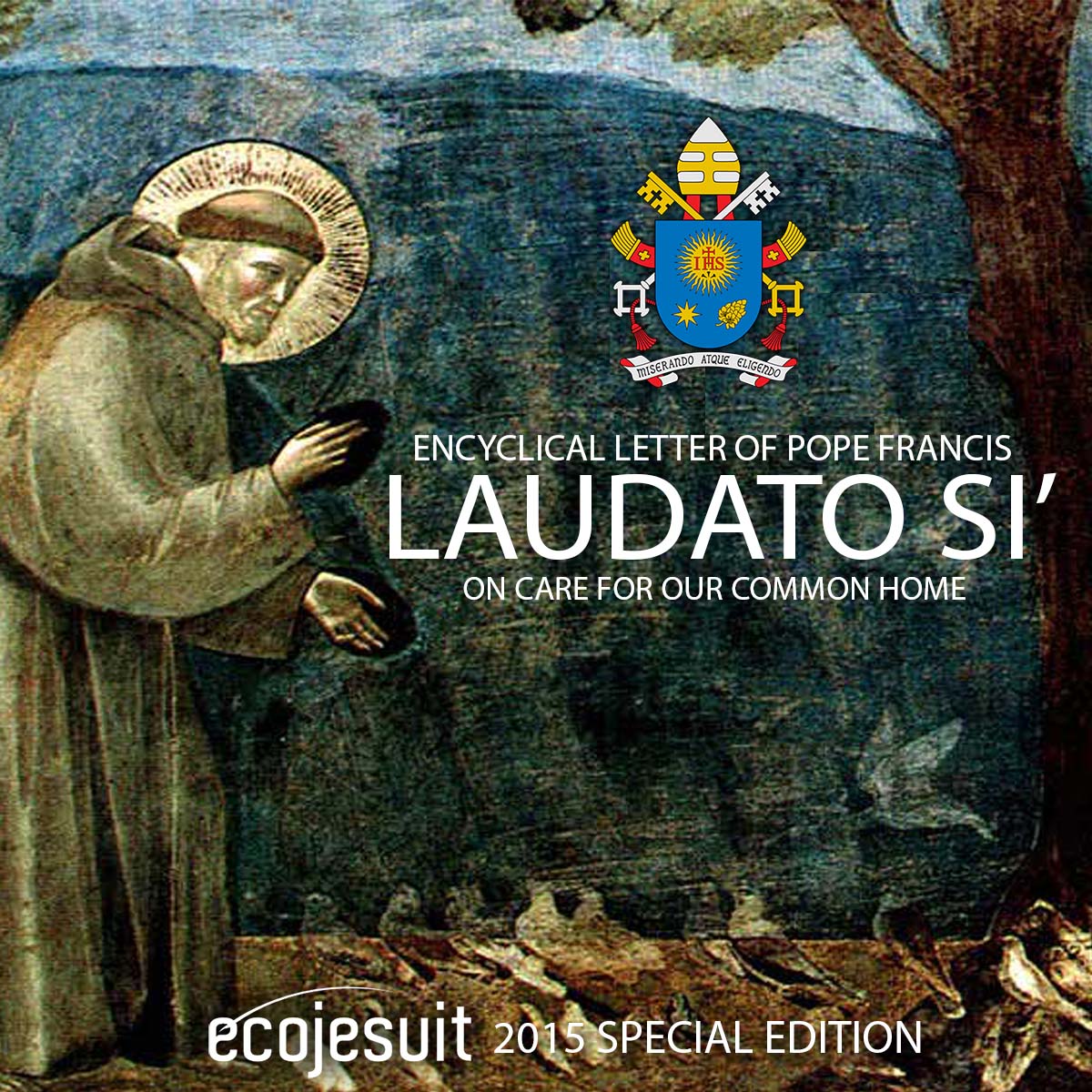 Fratelli Tutti (Ilkoll aħwa)
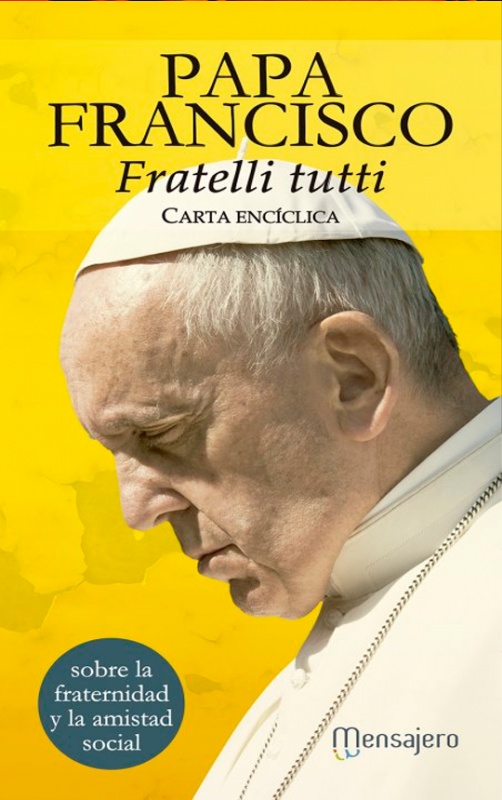 Permezz ta’ din l-ittra, il-Papa jħeġġiġna sabiex  nibnu dinja aktar ġusta u fil-paċi. Bil-ħidma ta’ kulħadd naħdmu għall-paċi u ngħidu l-le għall-gwerra.